Letter of Credit Issuer Limits

ERCOT Public
October 08, 2018
Letter of Credit Issuer Limits
Protocol Section 16.11.3, Alternative Means of Satisfying ERCOT Creditworthiness Requirements, incorporates letter of credit (LC) issuer limits determined by the long-term issuer rating and the Tangible Net Worth of the Issuer. 

Protocol Section 16.11.3 requires ERCOT Board approval (upon TAC recommendation) when limits are being revised.

The F&A Committee has requested a semi-annual review of the letter of credit issuer concentration.
2
Letter of Credit Issuer Limits
LC issuer limits are determined as follows:
(1)  Determined in accordance with ERCOT Protocol Section 16.11.3, based on most recent audited financial statements.
In addition, each issuer is subject to an overall limit of $750 million.
3
Letter of Credit Issuer Limits
ERCOT computed the issuer limits and reviewed outstanding LCs for the six months ending August 31, 2018
Summary Statistics
Number of issuers:  27
Minimum computed limit:  $19.24 million
Issuers with limit at $750 million cap:  5
Minimum  current excess capacity:  $19.04 million
Maximum current excess capacity:  $673.78 million
LC issuances in violation of limits:  0
4
Letter of Credit Issuer Limits
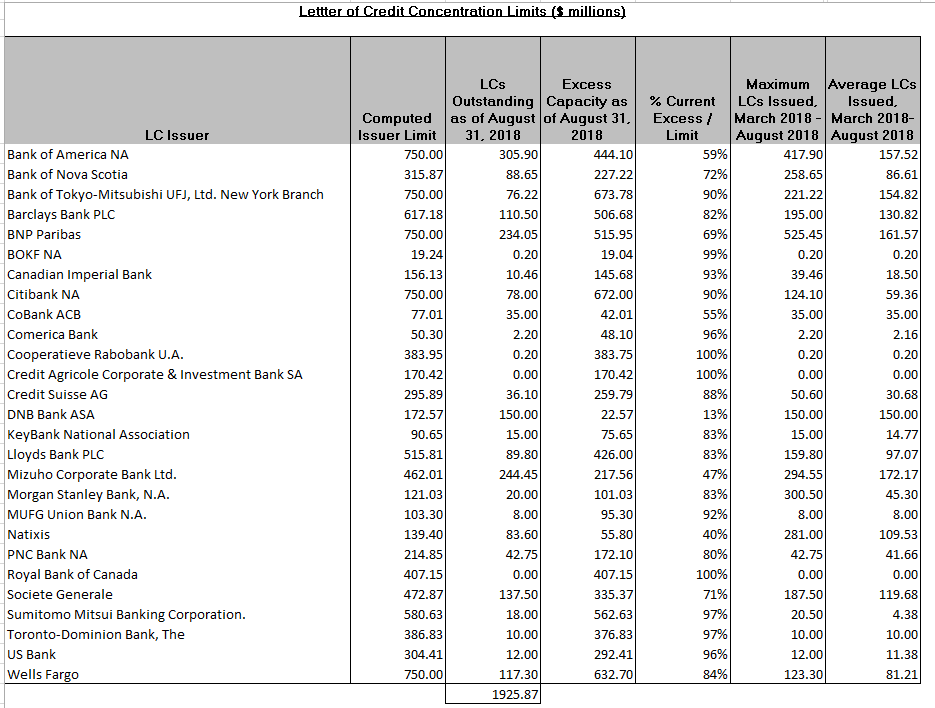 5
Letter of Credit Issuer Limits
Questions
6